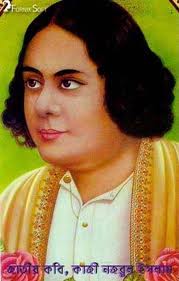 আজকের ক্লাসে সবাইকে
শুভেচ্ছা
পাঠ পরিচিতি
শিক্ষক পরিচিতি
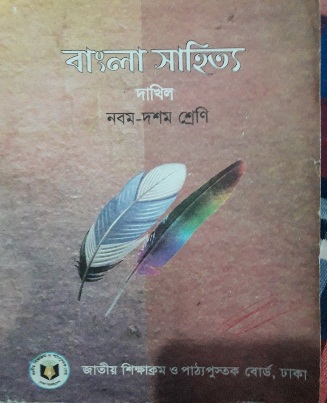 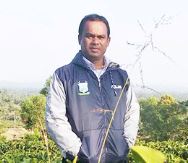 করুনা কান্ত রায় 
সিনিয়র শিক্ষক(বাংলা) 
আমেনা বাকী রেসিডেন্সিয়াল মডেল স্কুল এন্ড কলেজ, চিরিরবন্দর, দিনাজপুর।
ই-মেইল  karuna.abf@gmail.com
শ্রেণিঃ   ১০ম 
বিষয়ঃ বাংলা প্রথম পত্র 
সময়ঃ ৪৫ মিনিট 
তারিখ ১৭/০৩/২০2২
ছবিগুলো দেখে উত্তর দেই
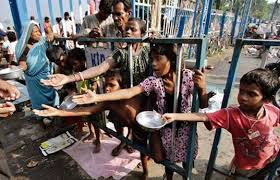 ১
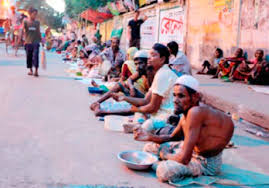 ২
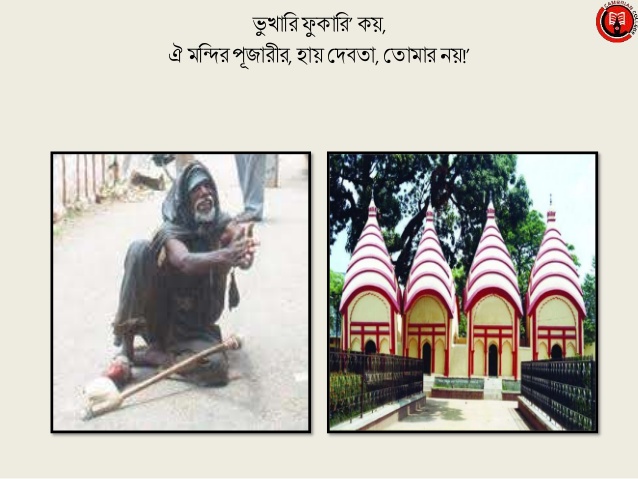 ৩
কেউ মোল্লা সাহেব, কেউ পুজারী, কেউ ভিক্ষুক।
মানুষ
কাজী নজরুল ইসলাম
শিখনফল
এই পাঠশেষে শিক্ষার্থীরা... 
1।  কবি পরিচিতি বলতে পারবে।  
2। নির্বাচিত অংশের মাধ্যমে পাঠ বিশ্লেষণ করতে পারবে। 
3। নতুনও কঠিন শব্দের অর্থ বলতে পারবে।
কবি পরিচিতি
নিচের ছবিগুলো তোমরা ভালো করে লক্ষ্য কর
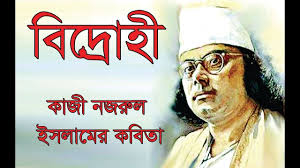 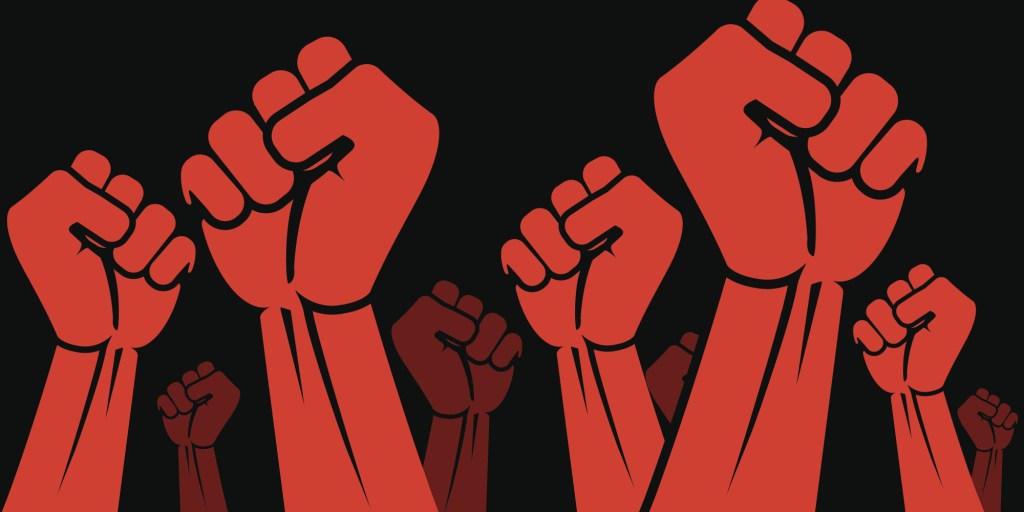 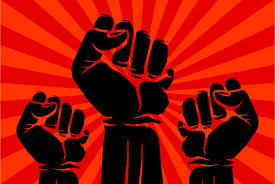 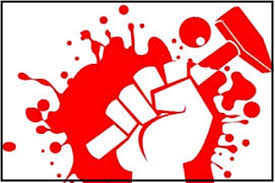 এসো  কিছু গুরুত্ত্বপুর্ণ শব্দের শব্দার্থ জেনে নিই
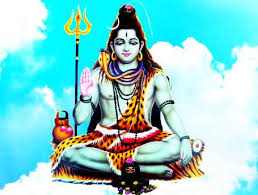 দেবতা
ঠাকুর
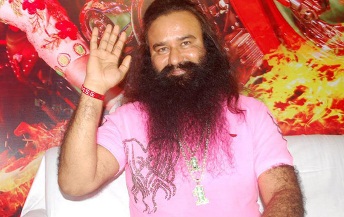 আশির্বাদ
বর
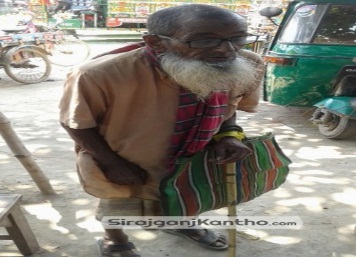 ভুখারি
ক্ষুধার্থ
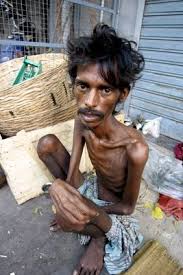 রুগ্‌ন, ব্যতিত
আজারি
আদর্শ পাঠ
সরব পাঠ
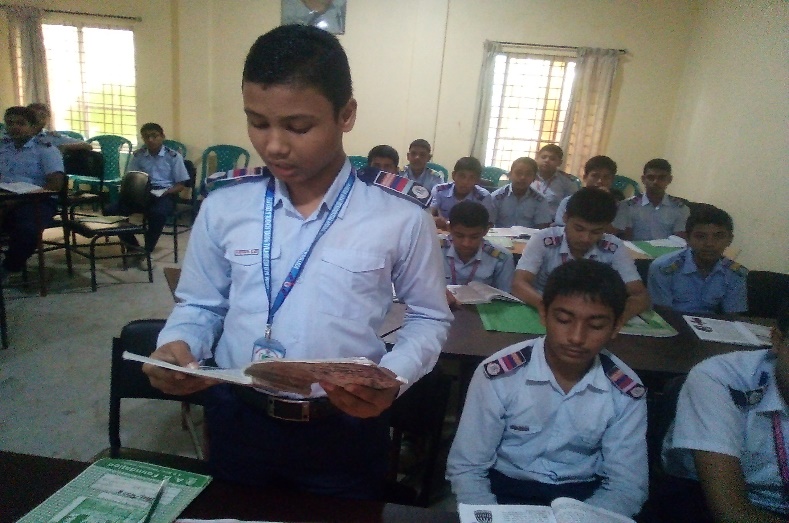 শিক্ষক নিজে পড়বে   ......................................................................................................................................................................................................................................................................................................................................................................................।।
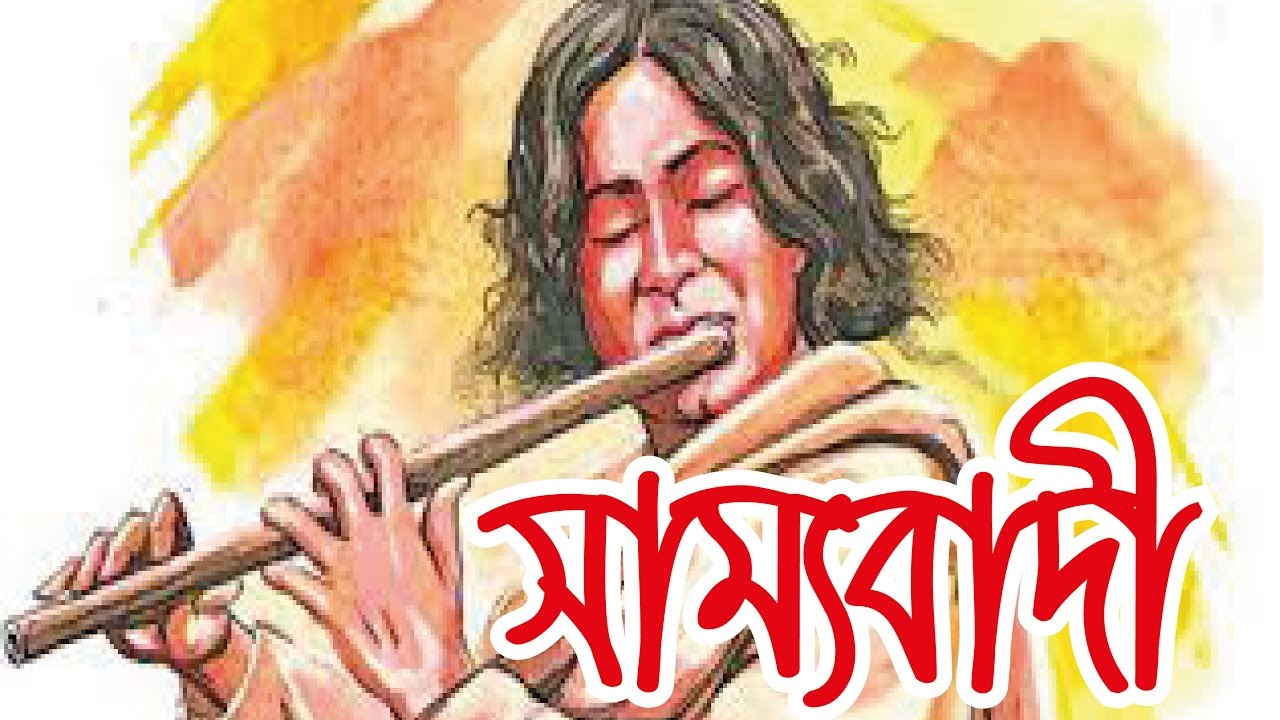 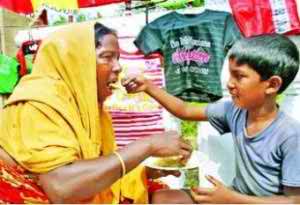 গাহি সাম্যের গান
মানুষের চেয়ে বড় কিছু নাই ,নহে কিছু মহিয়ান
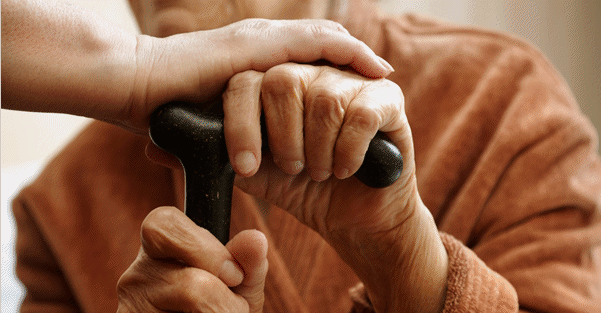 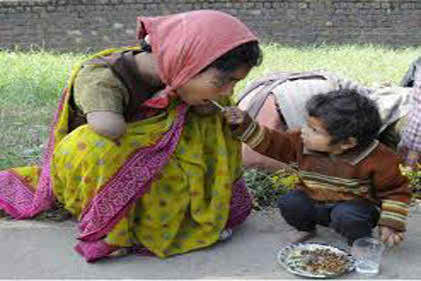 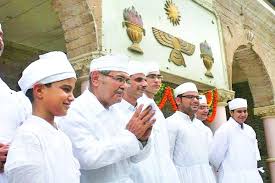 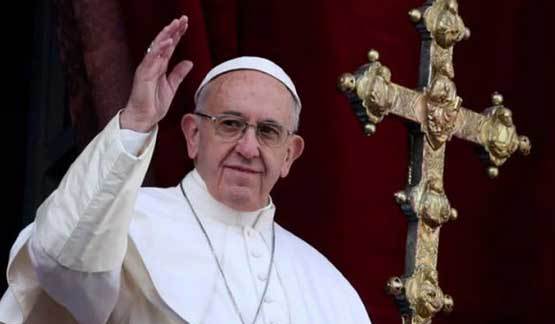 নাই দেশ- কাল-পাত্রের ভেদ,অভেদ ধর্মজাতি
সব দেশে সব কালে ঘরে-ঘরে তিনি মানুষের জ্ঞাতি।
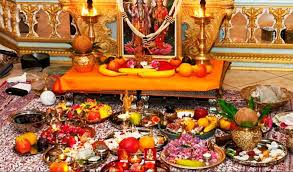 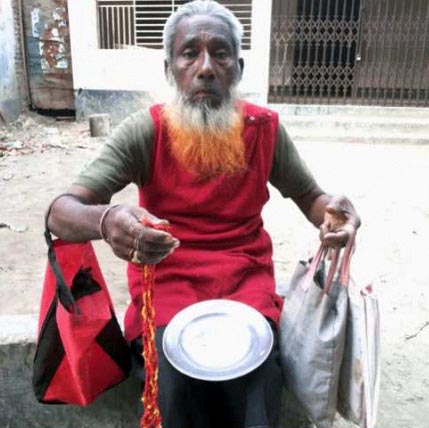 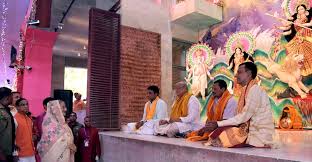 পুজারী, দুয়ার খোলো, 
ক্ষুধার ঠাকুর দাঁড়ায়ে দুয়ারে পুজার সময় হলো।
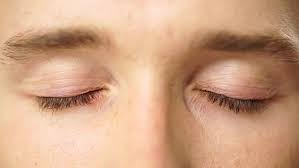 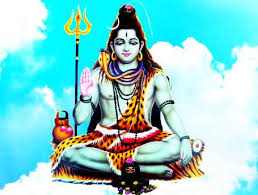 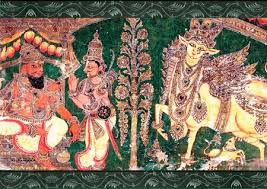 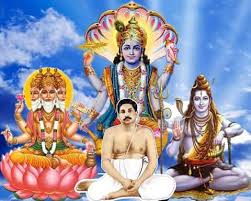 স্বপন দেখিয়া আকুল পুজারী খুলিল ভজনালয়,
দেবতার বরে আজ রাজা-টাজা হয়ে যাবে নিশ্চয়।
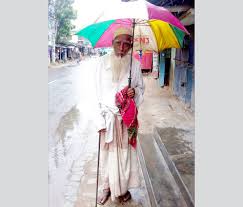 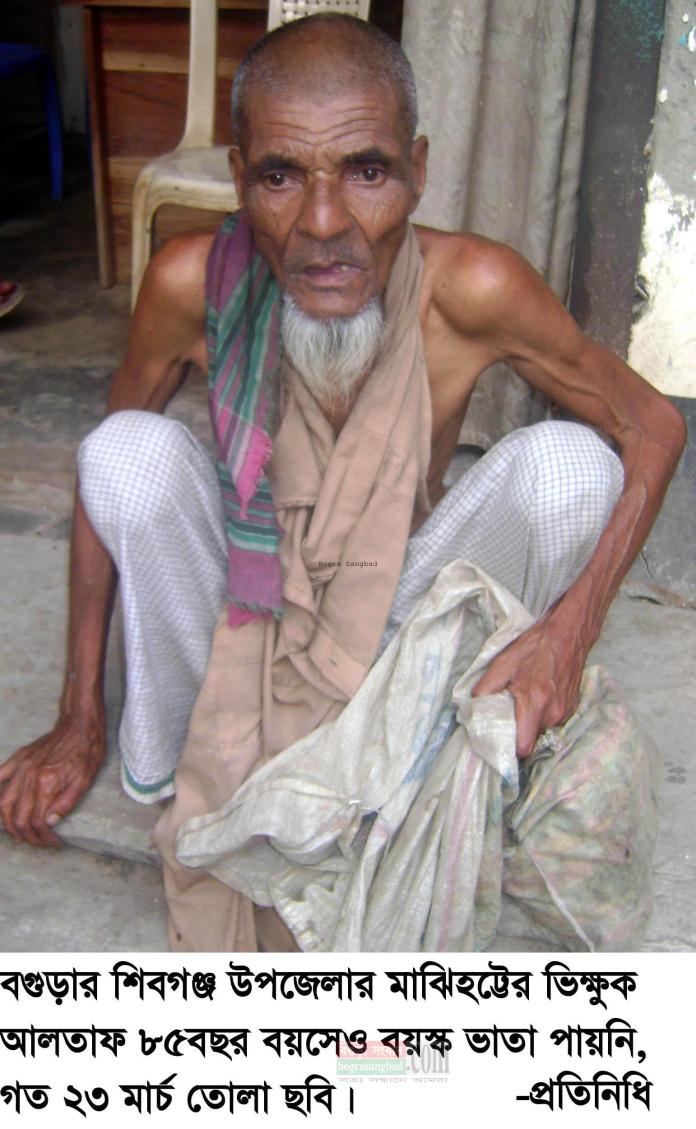 জীর্ণ- বিস্ত্র, শীর্ণ-গাত্র, ক্ষুধায় কণ্ঠ ক্ষীণ
ডাকিল পান্থ, দ্বার খোল বাবা , খাইনি তো সাত দিন।
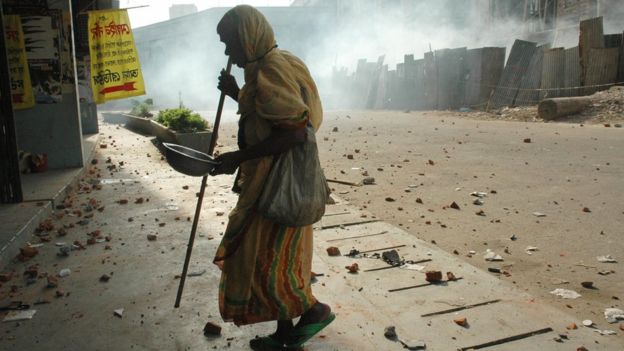 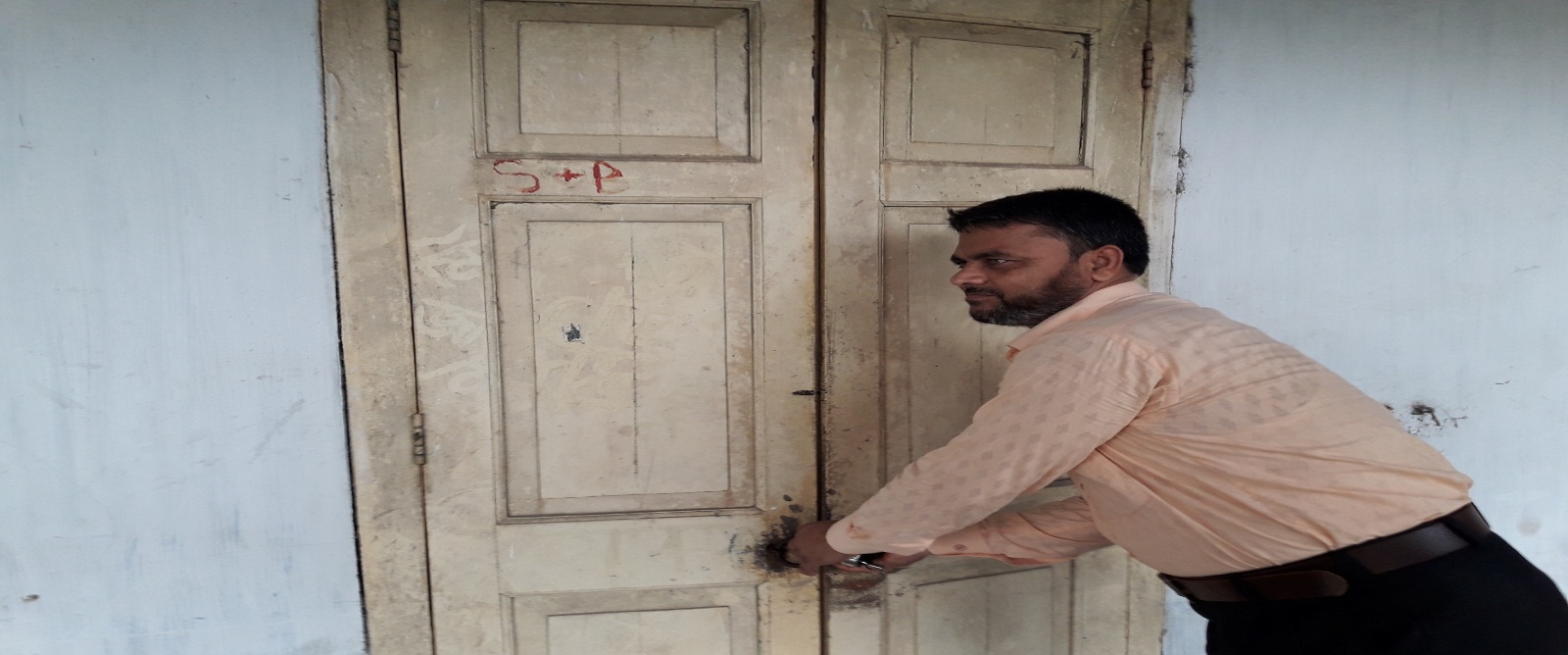 সহসা বন্ধ হলো মন্দির, ভুখারি ফিরিয়া চলে,
তিমির রাত্রি,পথ জুড়ে তার ক্ষুধার মানিক জ্বলে।
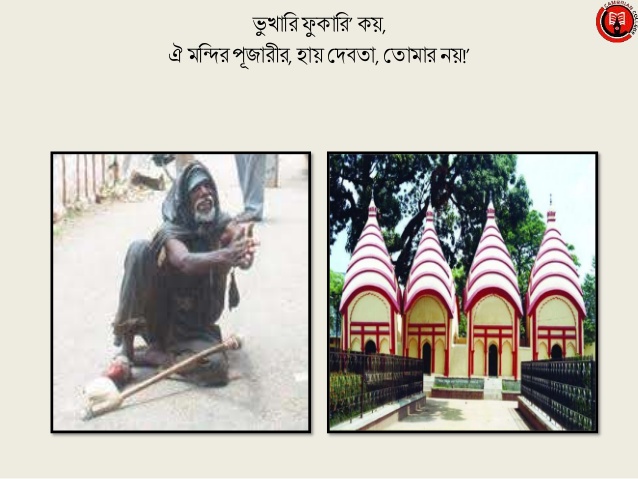 ভুখারি ফুকারি কয়,
ঐ মন্দির পুজারীর হায় দেবতা, তোমার নয়।
নিচের ছবিটির প্রতি লক্ষ্য করি
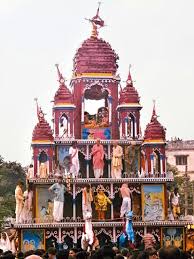 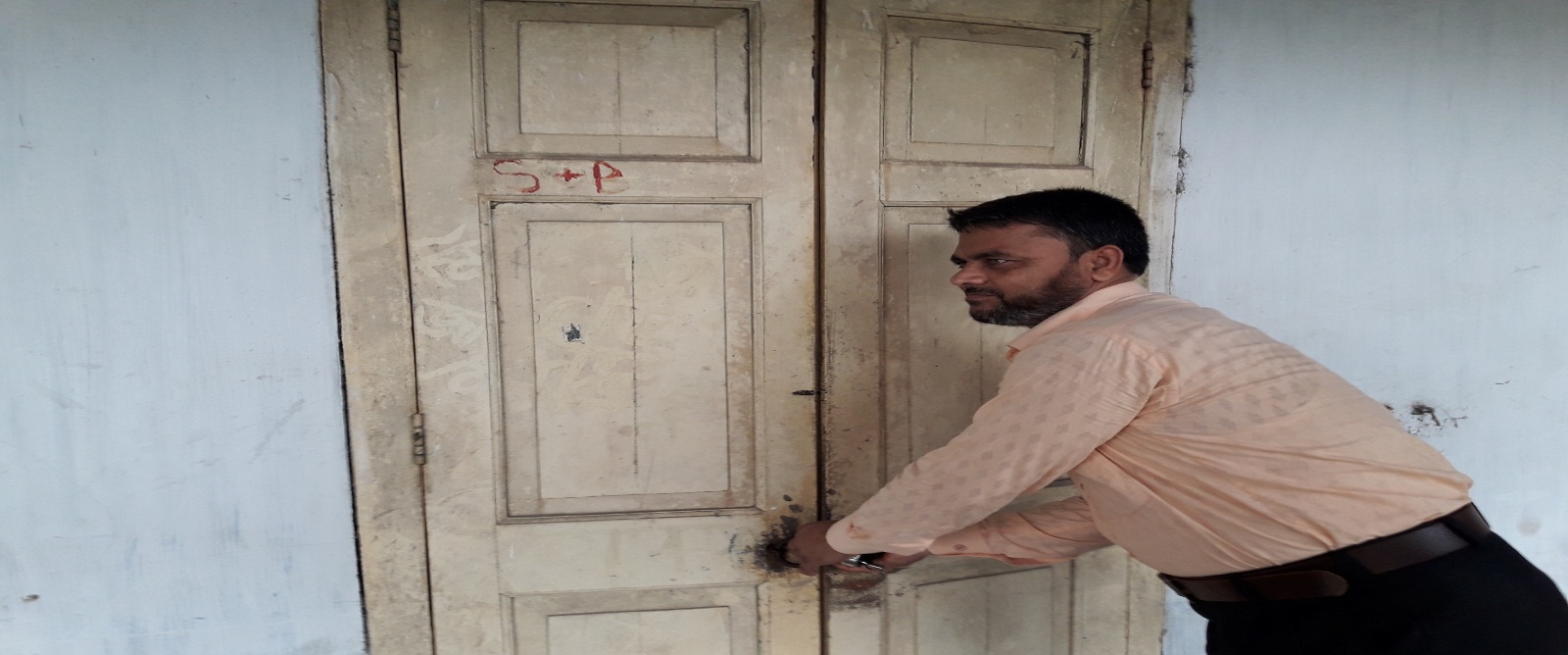 দলীয় কাজ
“মানুষ ” কবিতায় মানুষের চেয়ে বড় কিছু নাই ,নহে কিছু মহিয়ান  কথাটির ব্যাখ্যা কর।
মূল্যায়ন
১. মানুষ কবিতায় ক্ষুধার ঠাকুর কোথায় দাঁড়িয়ে ছিল ?
উঃ মানুষ কবিতায় ক্ষুধার ঠাকুর দূয়ারে দাঁড়িয়ে ছিল।
২. মানুষ কবিতায় ভুখারি কত বছর  খোদাকে ডাকেনি?
উঃ মানুষ কবিতায় ভুখারি 80 বছর  খোদাকে ডাকেনি।
বাড়ির কাজ
প্রাণী জগতে মানুষ সর্বশ্রেষ্ঠ জীব কেন? ব্যাখ্যা কর।
ধন্যবাদ